Confirmed measles cases, 
Americas, 1 January to 8 February 2015*
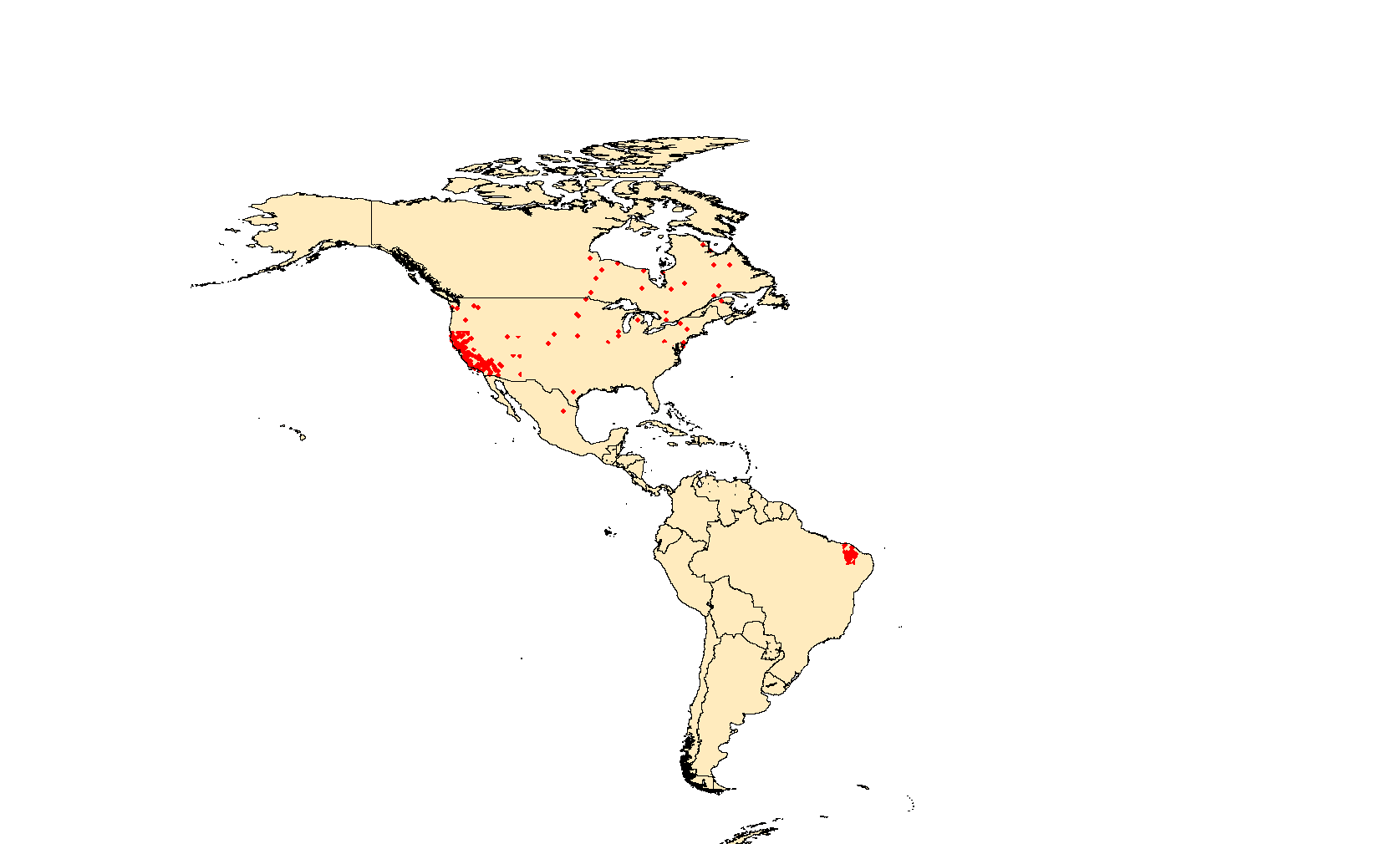 4 countries with confirmed cases
Brazil = 23 
Canada = 19
Mexico = 1
USA = 121
Total =164 confirmed cases
1 dot =1 confirmed case
Source: Provisional country data reported to FGL-IM/PAHO.